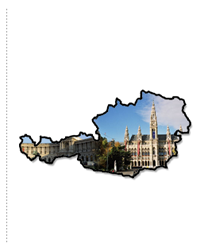 Österreich
Автор: Соловьянова Татьяна Анатольевна, 
учитель немецкого языка МБОУ «СОШ №6» 
г. Новомосковска, Тульская область
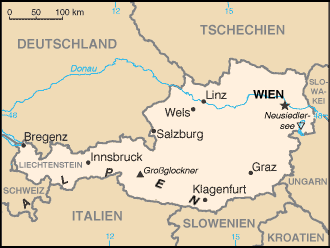 Österreich ist eine  parlamentarische Republik in Mitteleuropa. Sie grenzt im Norden an Deutschland und Tschechien, im Osten an die Slowakei und Ungarn, im Süden an Slowenien und Italien und im Westen an die Schweiz und Liechtenstein.
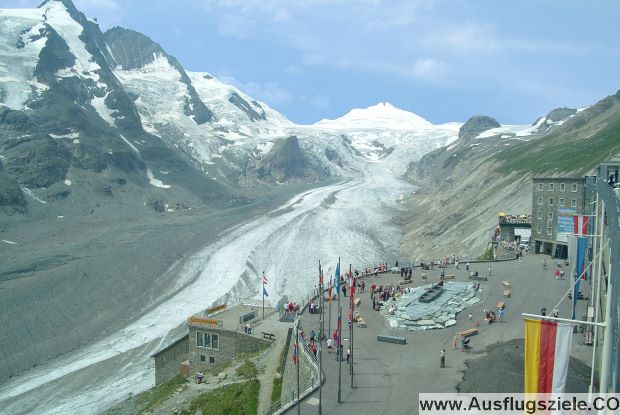 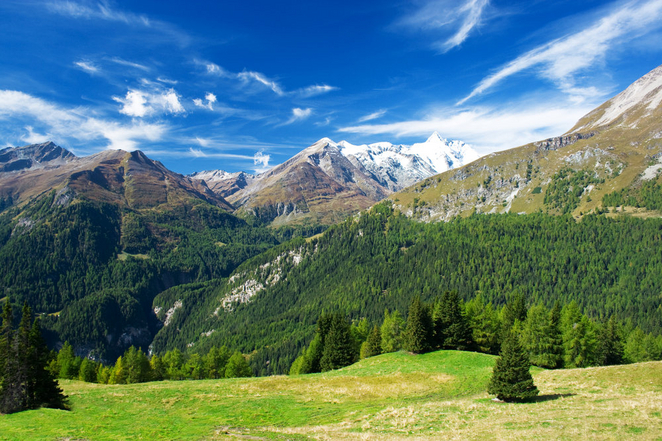 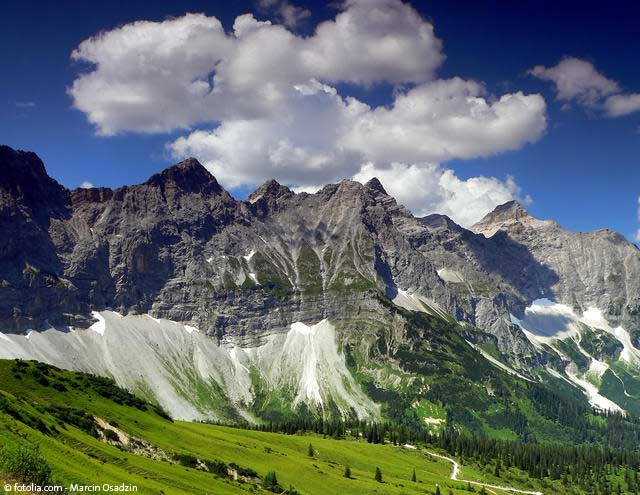 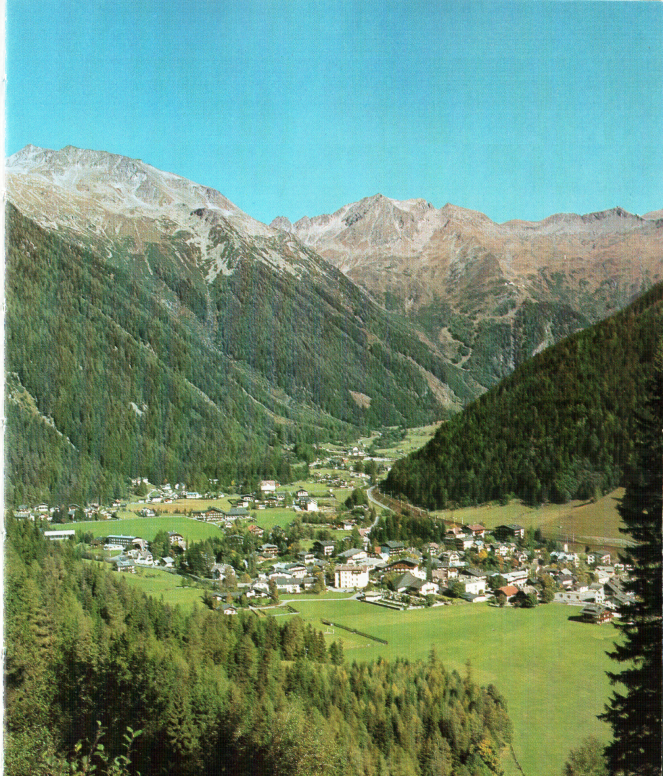 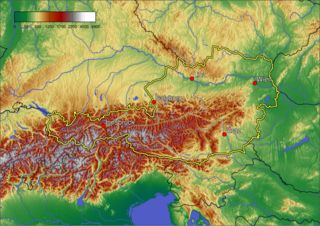 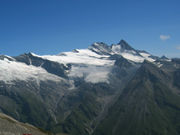 Großglockner
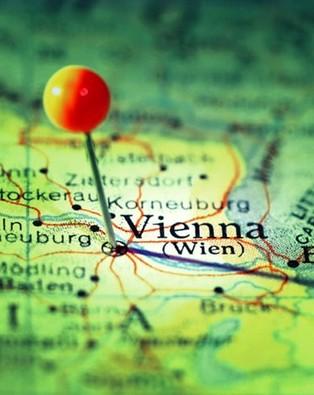 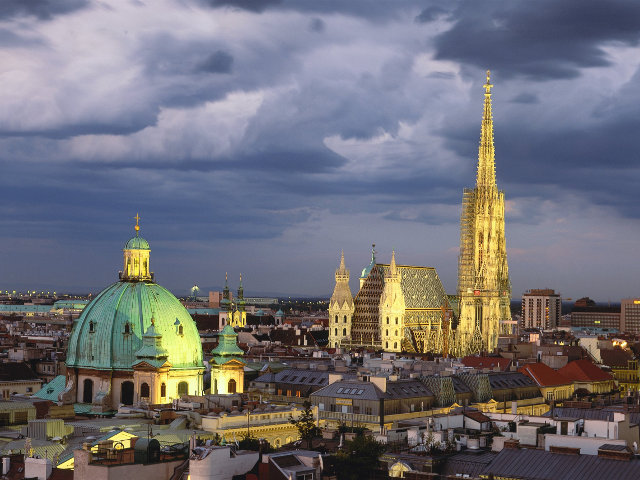 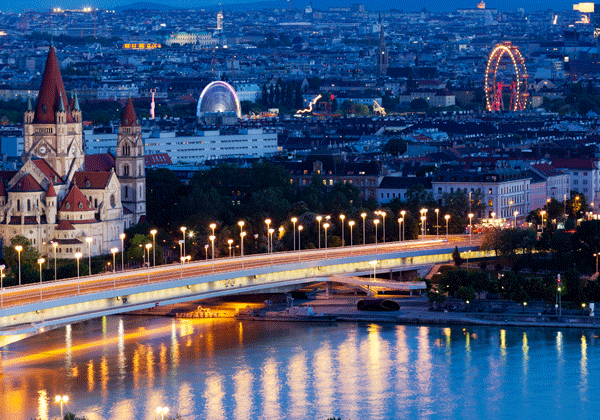 Die Bundeshauptstadt ist Wien.
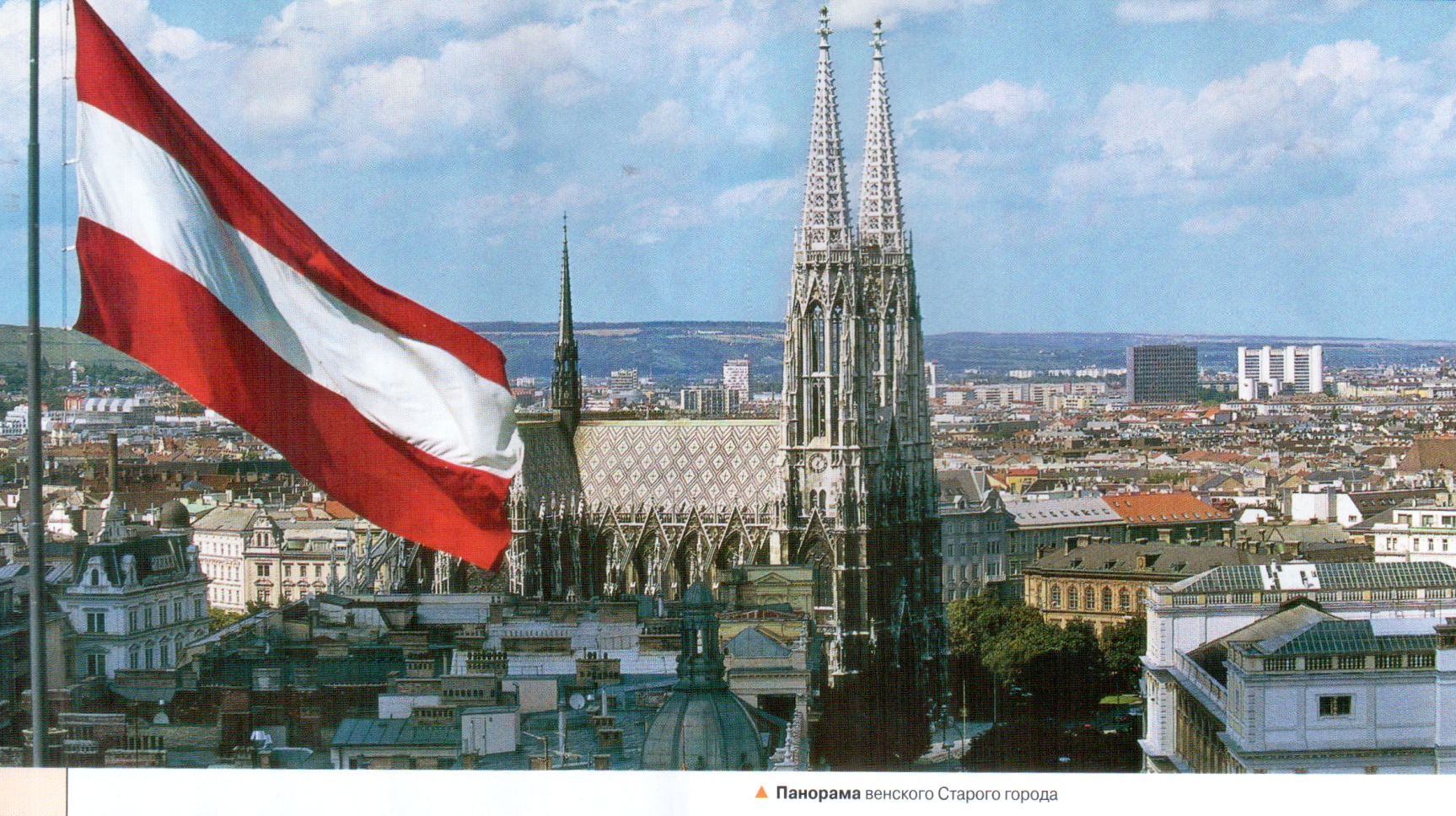 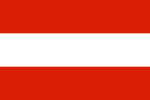 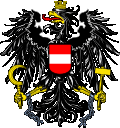 Deutsch
Regionale Amtssprachen: Kroatisch, Slowenisch, Ungarisch
Hauptstadt	Wien
Staatsform	Parlamentarische Republik
Regierungsorgan     Bundesrat
Staatsoberhaupt	Bundespräsident 
Regierungschef 	Bundeskanzler 
Fläche 83.871 km²
Einwohnerzahl 8.353.243 Menschen
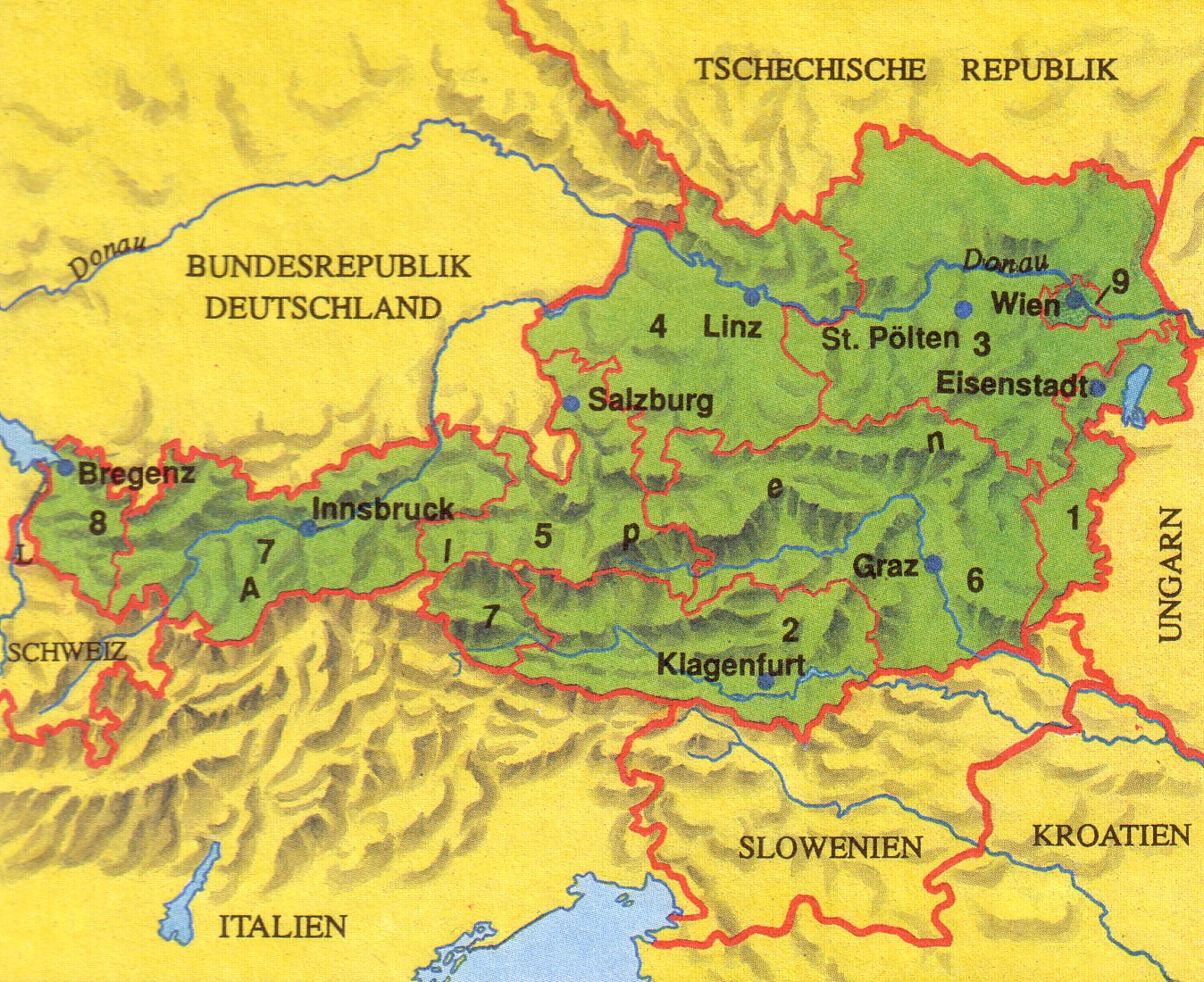 Österreich besteht aus neun Bundesländern
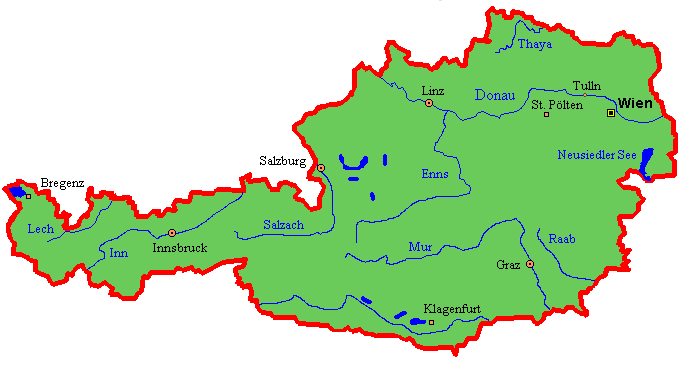 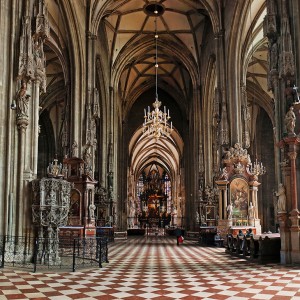 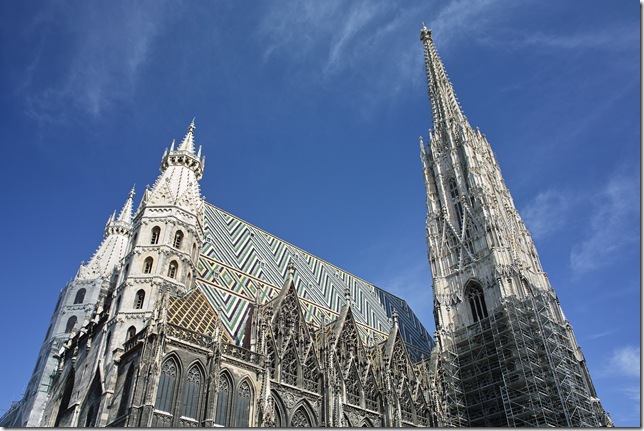 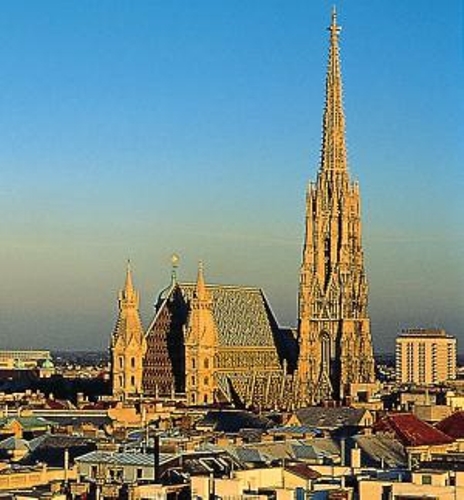 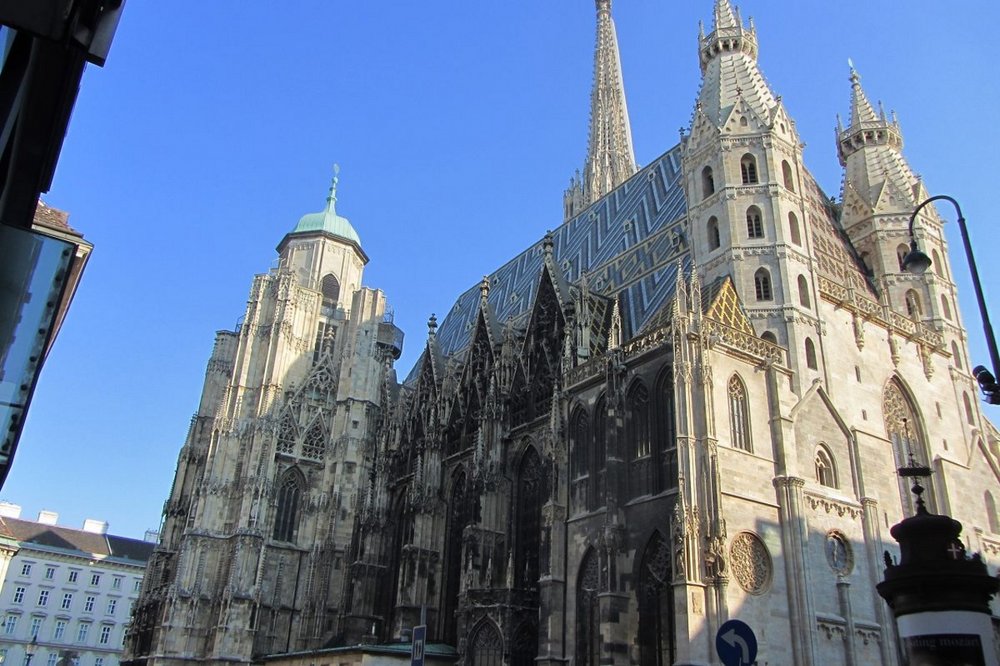 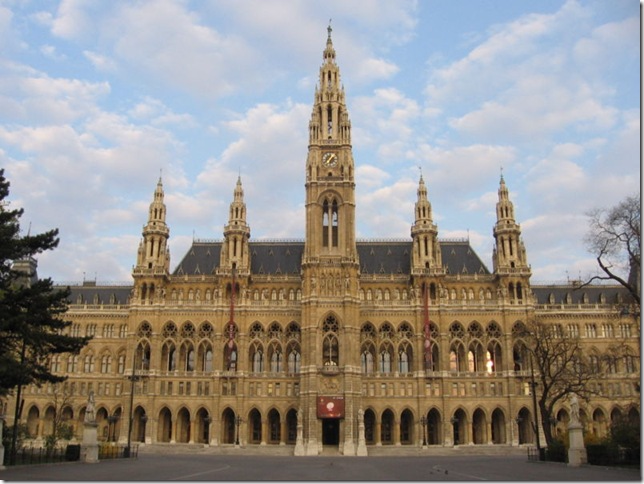 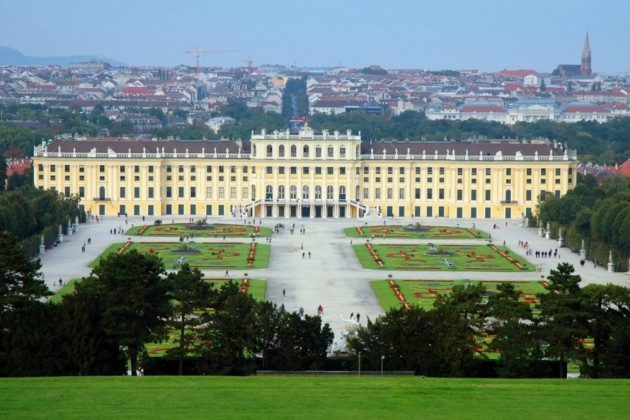 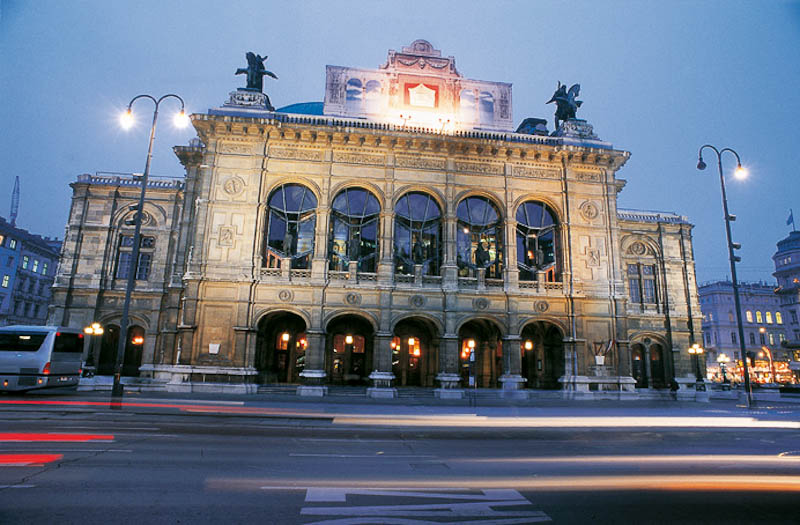 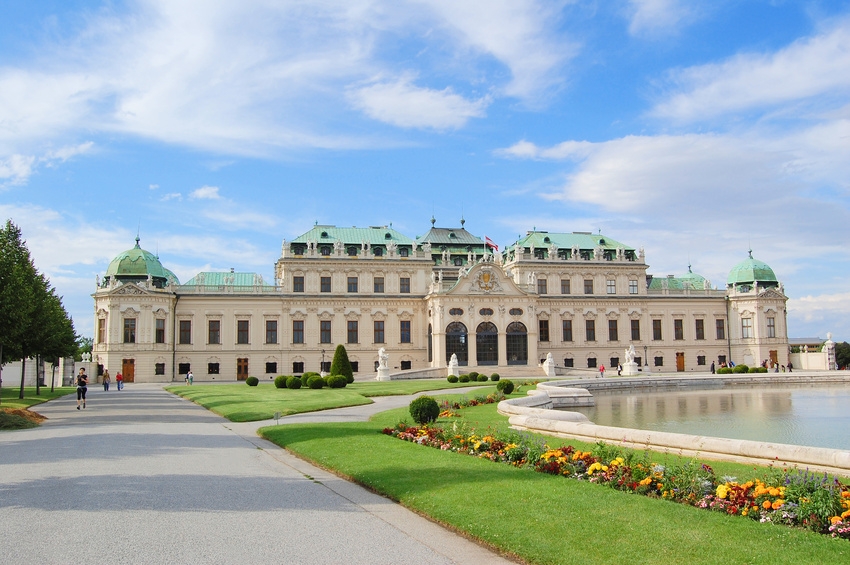 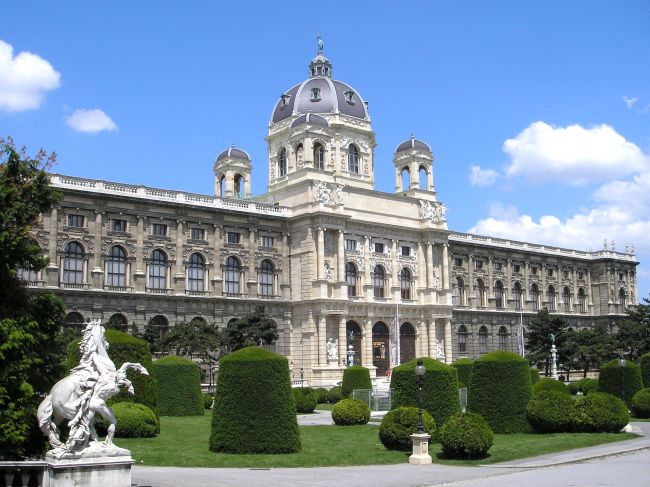 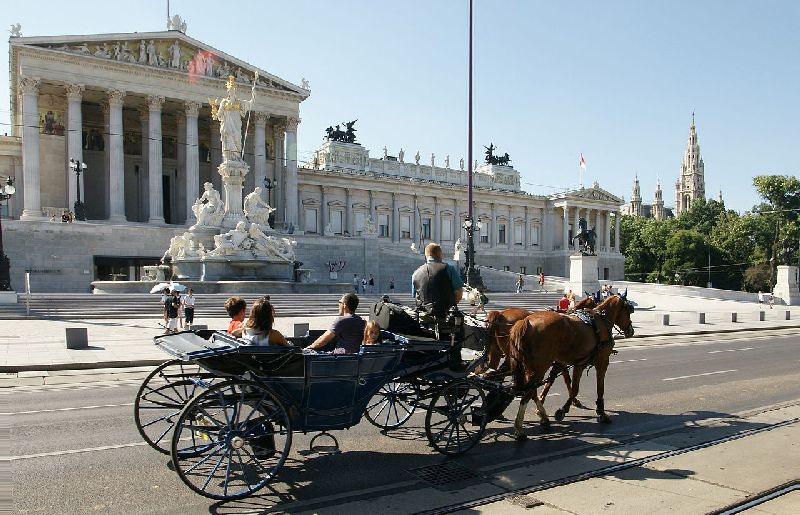 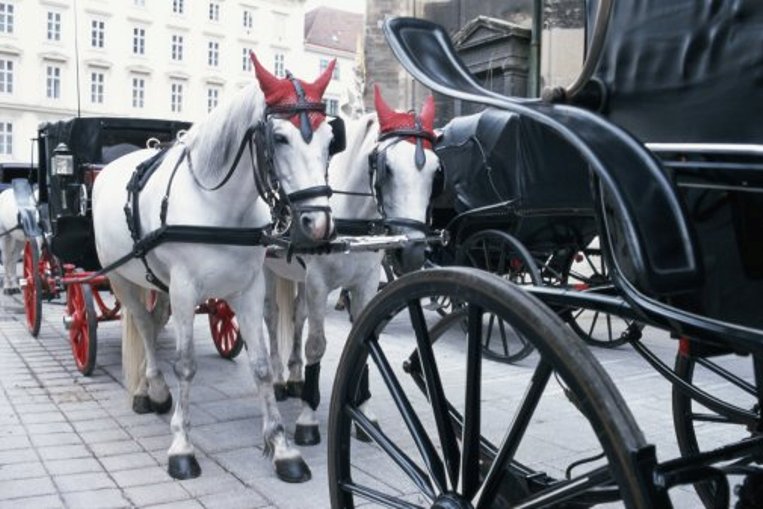 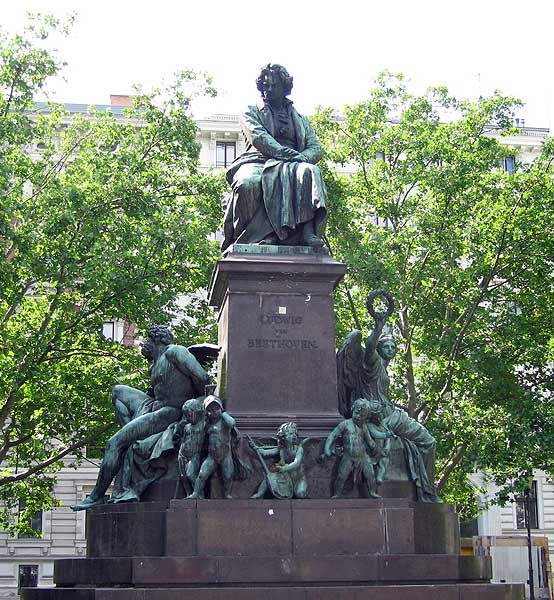 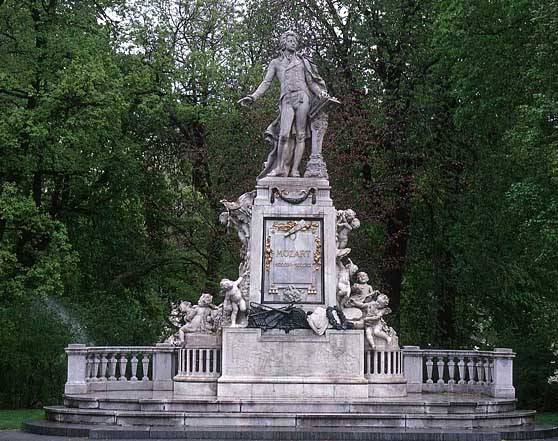 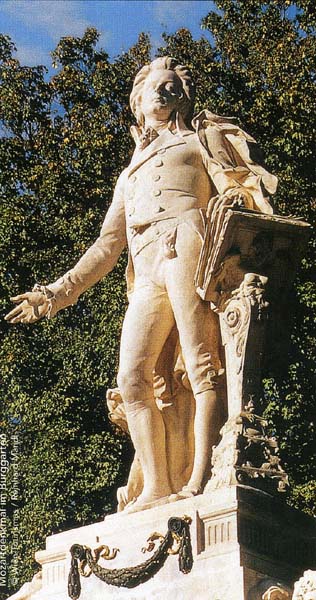 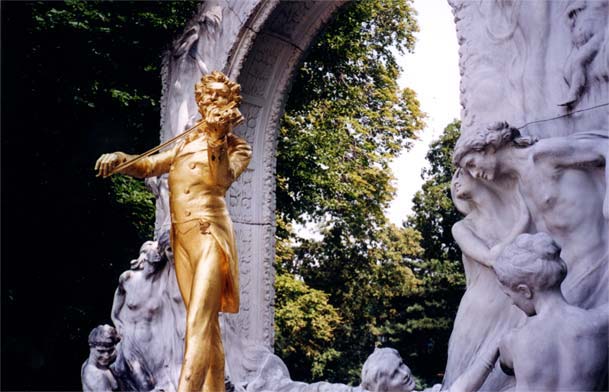 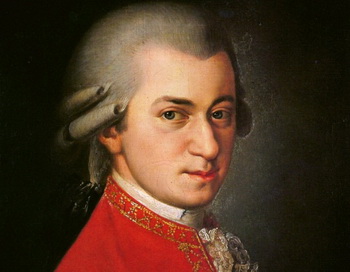 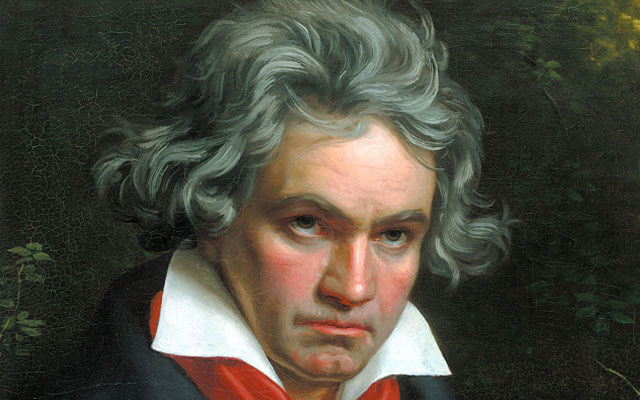 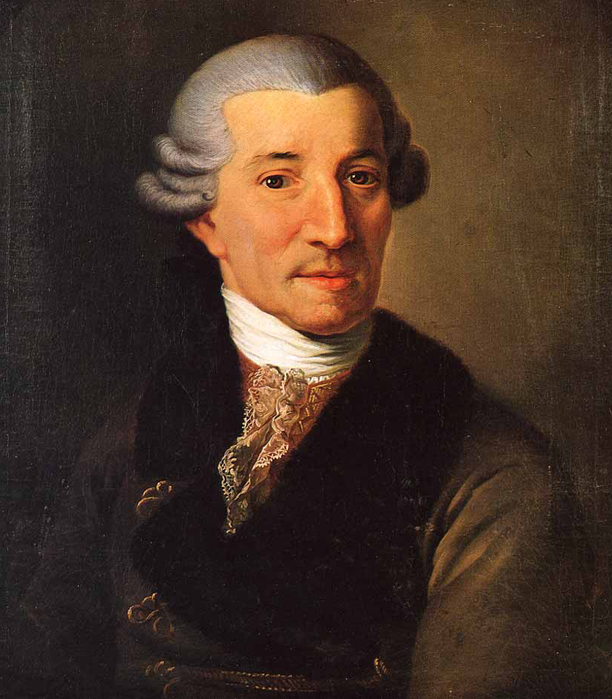 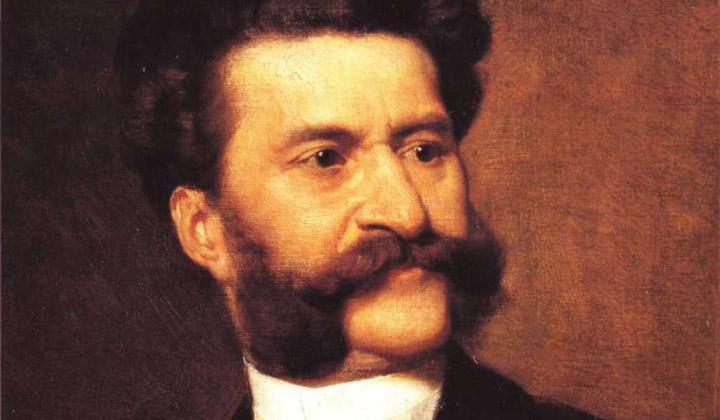 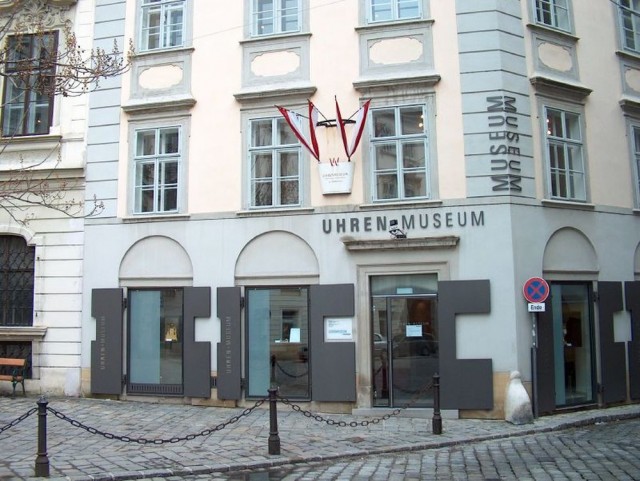 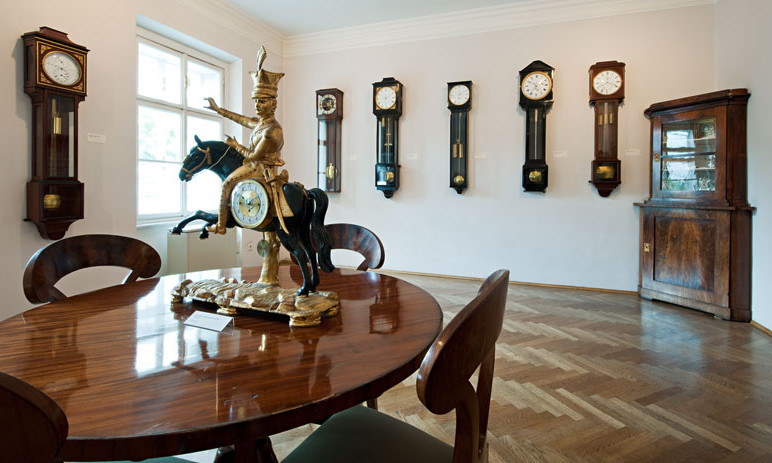 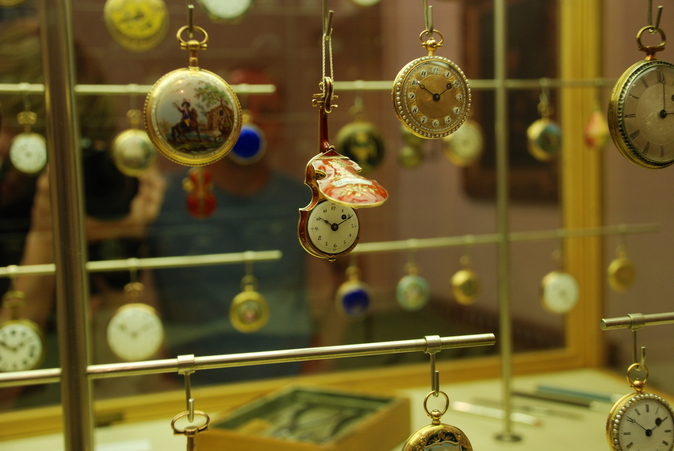 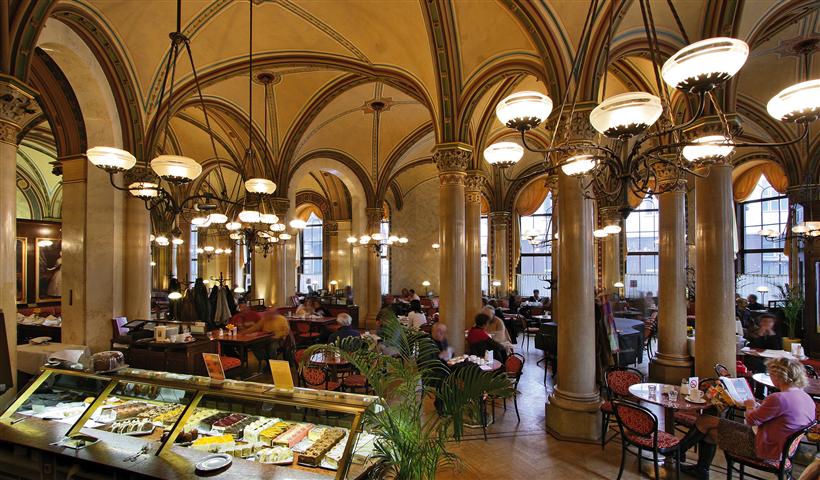 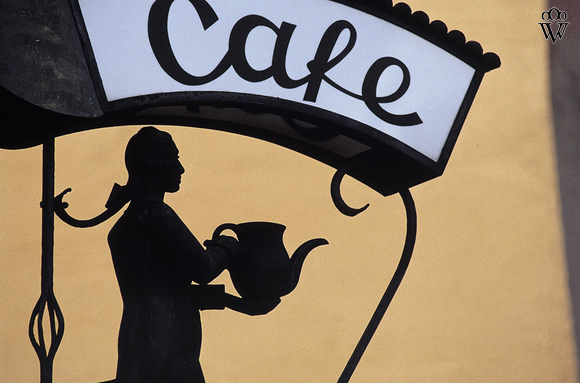 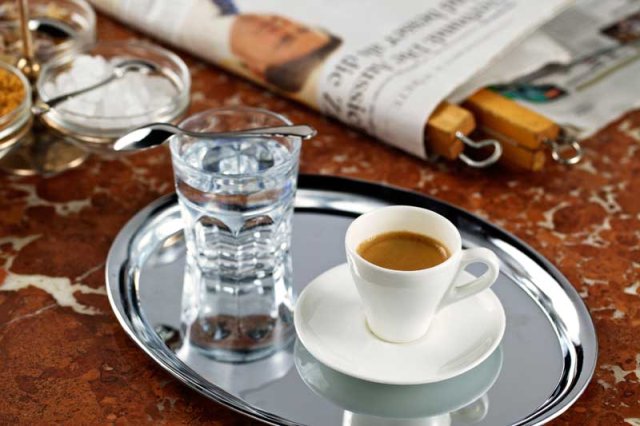 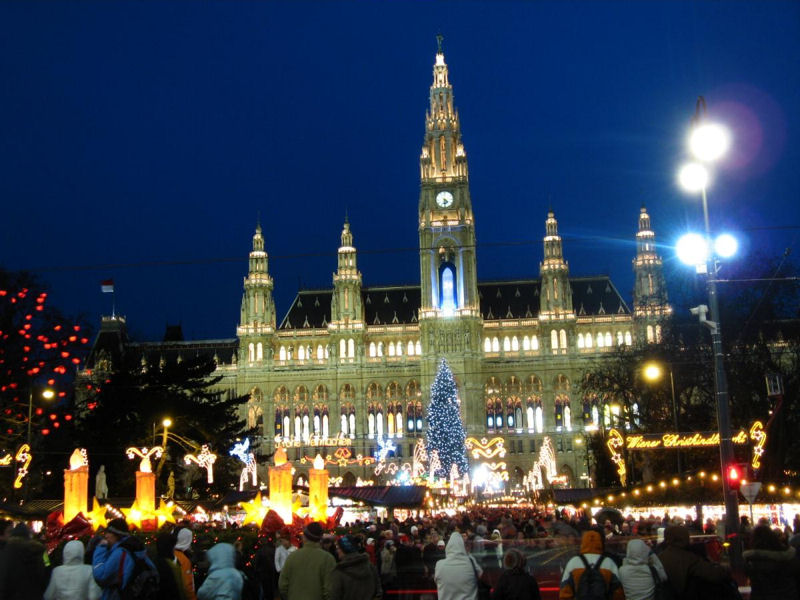 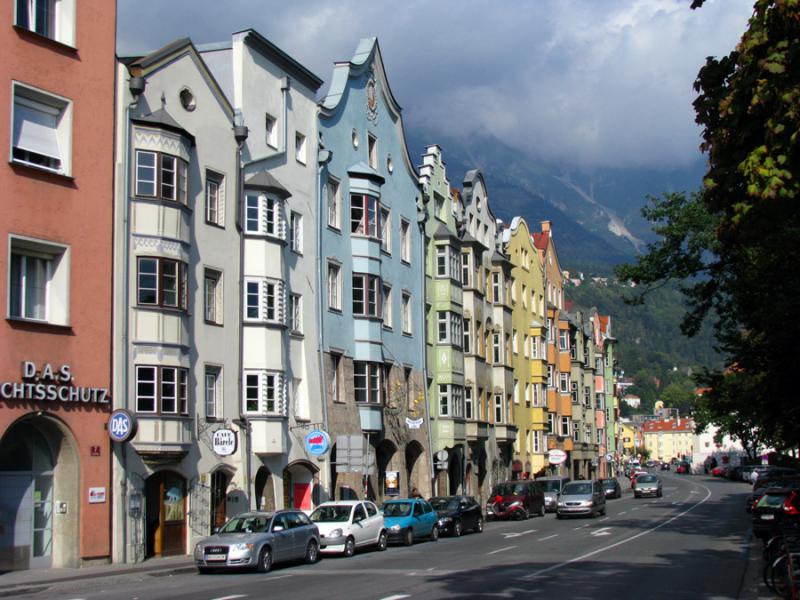 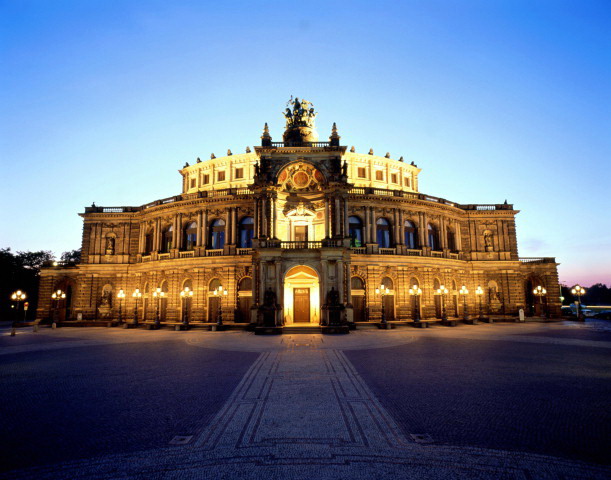 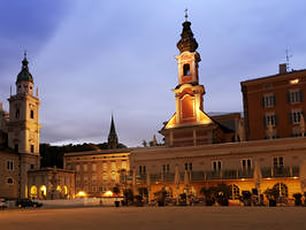 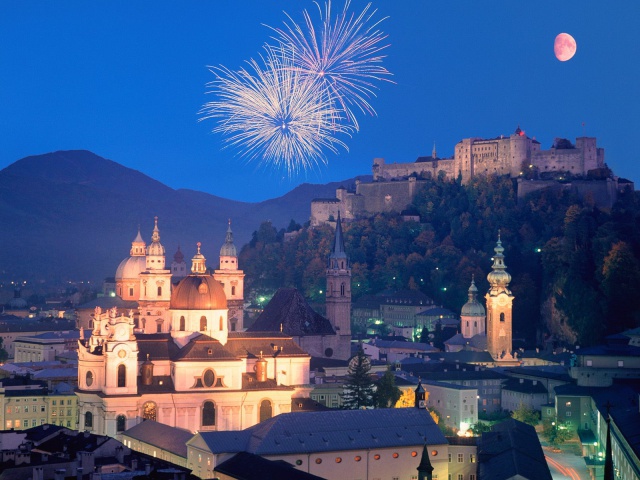 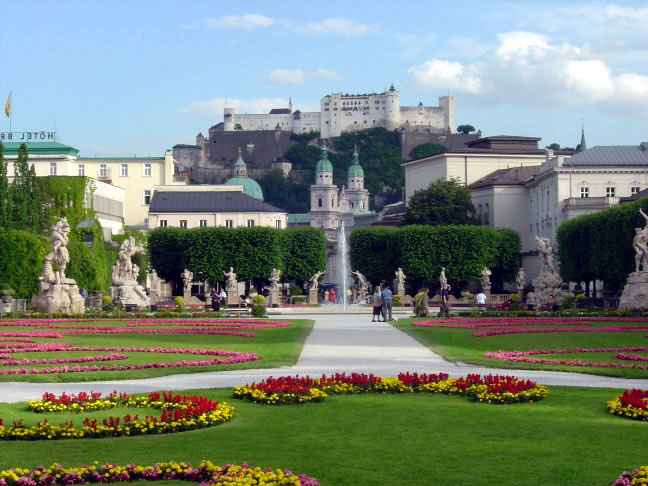 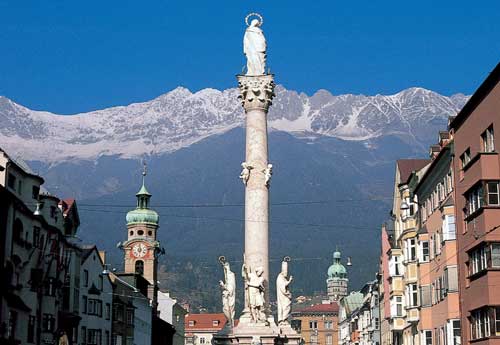 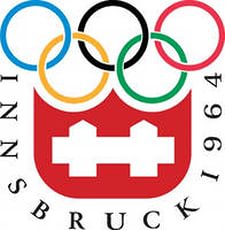 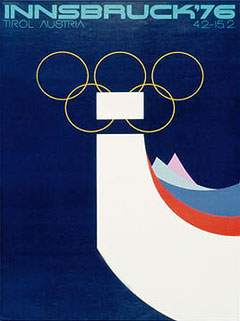 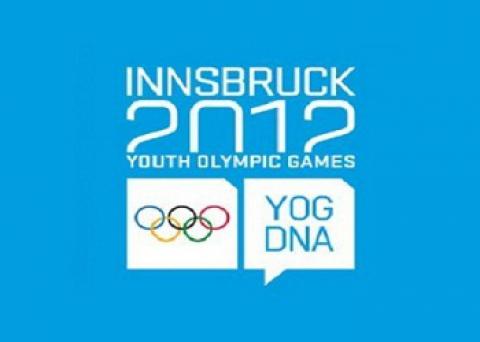